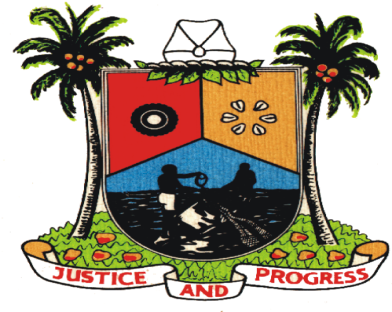 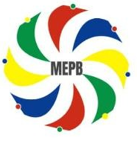 LAGOS STATE GOVERNMENT
BUDGET
PERFORMANCE APPRAISAL
4th QUARTER / Full YEAR 2023
MINISTRY OF ECONOMIC PLANNING & BUDGET
web: http://lagosstate.gov.ng
email: info@lagosstate.gov.ng
twitter: @followlasg
Government Secretariat,
Alausa, Ikeja, 
Lagos State, Nigeria.
OVERVIEW
VISION & MISSION 		                                             3-4
MEMO FROM THE COMMISSIONER			  5
PURPOSE OF THE REPORT				  6
ECONOMIC PROFILE		                                             7-11
BUDGET PERFORMANCE SUMMARY			  12-18
BUDGET PERFORMANCE HIGHLIGHTS			  19-21
CAPITAL/RECURRENT EXPENDITURE PERFORMANCE HIGHLIGHTS	  22-26
BUDGET OBJECTIVES APPRAISAL			  27-36
OBSERVATIONS AND RECOMMENDATIONS			  37-39
CONCLUSION					       40
VISION
Africa’s Model Megacity
Lagos is Africa’s largest city with a population of over 28 million people and a growth rate of 2.55%. The City remains a pacesetter for other African cities owing to its rapid economic growth, urbanization, and its cultural diversity.
A Global Economic and Financial Hub 
The City is Africa's fastest-growing economy, with a GDP of over $120 billion in 2022, and projected to become a $217 billion economy by 2032. The city maintains its position as one of the premier African cities for startups. It is home to one of Africa's busiest seaports and serves as the country office for tech giants, notably Google and Microsoft.
Safe, Secure, Functional and Productive
Lagos State remain a top destination for foreign investments, attracting US$778.06 million in Q2 2023, a significant 10% increase compared to Q1 2023 and constitutes a substantial 75% share of total foreign investments to Nigeria. 
Lagos allocated more than N84 billion in its 2024 budget to its Public Order and Safety Sector in ensuring safety and a high quality of life for its residents.
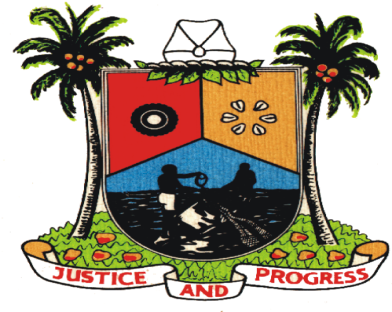 MISSION
Poverty Eradication
The 2022 National Bureau of Statistics (NBS) Multidimensional Poverty Index (MPI) showed that Lagos State scored 0.101 on the MPI scale and is the second state with the least poor people in the country. The MPI score implies that poor people in the state experience just 10.1 percent of all possible deprivations
Sustainable economic growth 
Lagos State generates over 75% of its revenues independent of federal allocations. It generates the highest internal revenue of all states in Nigeria, currently ranked the 4th wealthiest city and the 5th largest economy in Africa
Infrastructure renewal and development
LASG allocated 23% of the Y2024 budget to its Economic Affairs sector to cater for infrastructural renewal and development, as part of its efforts to modernize the city and support its growing population
The State has launched several initiatives and projects to improve infrastructure in food security, enhance ease of doing business, public transportation, and power supply
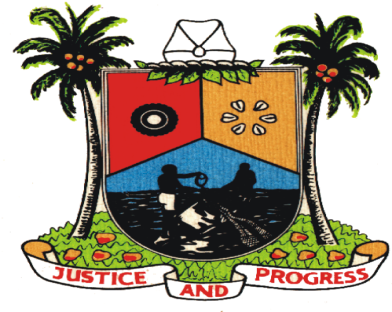 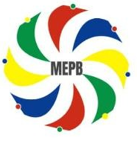 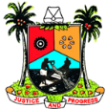 WELCOME
This Budget Performance Report for Q4 / Full Year 2023 provides information on activities and performance of the Budget which we trust all stakeholders will find useful. The report provides financial information and offers some insights into the contexts and experiences that have aided the achievement of goals or presented challenges to realizing desired outcomes. 

Importantly, the Ministry of Economic Planning and Budget (MEPB) has been working hard to lay the foundations necessary to ensure improvements in our approach and activities. This will ensure optimal performance of the Ministry’s oversight function, and the implementation of sound recommendations informed by a variety of factors including lessons learnt from our engagements and the broader external context. 

The Ministry is committed to providing information to all our stakeholders in a manner that empowers decision makers, increases confidence and promotes active engagement of readers and the larger community.
5
Ministry of Economic Planning & Budget
PURPOSE OF THE REPORT
DEC
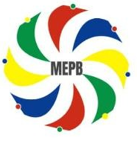 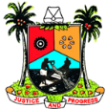 JAN
NOV
1
Proffer Suggestions and Solutions for Improvement
Apply Lessons Learnt in Year 2022 in driving subsequent Budget Implementation
Fourth Quarter / Full Year 2023 Budget Performance
Identify Budget Implementation Challenges
2
FEB
OCT
3
4
Y2023 Budget Performance Review
MAR
SEP
6
APR
AUG
MAY
JUL
JUN
Q4 / full Year 2023
Economic Profile
7
10.191 TRILLION IN Q2 2023 AND A    7.74% GROWTH RATE
BATNF AND LAGOS GOVERNMENT JOIN FORCES FOR 2023 LAGOS FARM FAIR
GDP in Q2 2023 grew by 26.1% year on year from 8.083trn in Q2 2022, outpacing the preceding quarter by 7.74% thereby maintaining a positive trajectory.
The British American Tobacco Nigeria Foundation partners with the Lagos State to host the 5th edition of the Lagos Farm Fair, aligning with UN SDGs to support over 600 smallholder farmers for a resilient and food-secure future.
08
01
AGRO INNOVATION & EMPOWERMENT
GDP
31.74% AS AT NOVEMBER 2023
By October 2023, inflation had increased by 7.03% points from 24.71 in January. Inflationary pressures persist, and are projected to continue on an upward trend based on current and persistent realities.
07
02
GLOBAL AFFORDABILITY RANKING
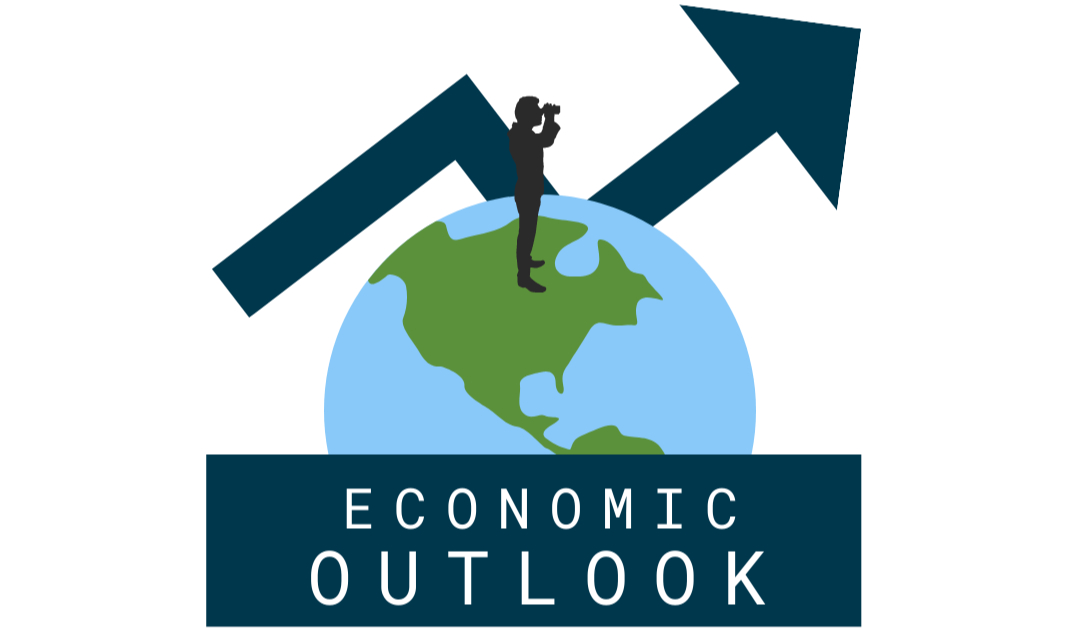 Lagos Secures Global Recognition as one of the Most Economically Affordable Cities in the World, According to the Economists Intelligence Worldwide Cost of Living 2023 Survey.
FOREIGN TRADE
INFLATION
LASG SECURES FUNDING FOR INFRASTRUCTURAL DEVELOPMENT
ECONOMIC HIGHLIGHTS
LAGOS ACCOUNTS FOR 92% OF TOTAL INTERNATIONAL TRADE OPERATIONS
06
03
Attract global investments and elevate economic prominence. This aligns with the federal government’s economic recovery plans, fostering sustainable development and transformative growth.
FINANCIAL
POWERHOUSE
COST OF LIVING
Lagos Airport, Ports and Borders maintained its position as the top entry point for exports and imports, accounting for about ₦17.3 trillion of the total ₦18.80 trillion trade in Q3'2023. This represents an increase of ₦5,719 billion from the previous quarter
05
04
BILLION DOLLAR INVESTMENT
FOOD SECURITY
LASG SECURES FUNDING FOR INFRASTRUCTURAL DEVELOPMENT
MUSHIN’S FRESH FOOD HUB FOR FOOD SECURITY
The Fresh Food Hub in Mushin, covers 6400sqm and is designed to combat post-harvest losses while addressing the challenges of food inflation. The State launched the Lagos Market Trader Money, providing ₦750 million in grants to 15,000 traders across 57 local government areas to support low-income traders and sustain the State's food supply chain.
Lagos partnered with the African Export-Import Bank and Access Bank to invest US$1.35 billion in infrastructure projects which include the; construction of the Fourth Mainland Bridge, Omu Creek Project and LRMT Blue Line Phase 2 to ease traffic congestion and stimulate economic growth.
Sources: National Bureau of Statistics, Lagos Bureau of Statistics, CBN, EID Analysis Unit
INFLATION DEEP DIVE
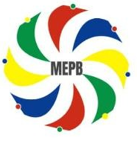 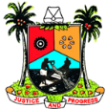 …monster in the room
Year on year, state inflation has risen by 8.31% points to 31.74 in November 2023, causing a significant increase in commodity prices, housing, transport, and educational costs. Inflation has become a monster that is difficult to defeat due to a heavy reliance on the US dollar for importation, which has resulted in a dollar supply shortage. Other factors contributing to the spike in inflation include the removal of fuel subsidies, CBN monetary policies such as the floating of the Naira, and strict contractionary policies.
IMPACT
HIGH COST OF COMMODITY GOODS
The of commodities good has increased significantly despite low purchasing power
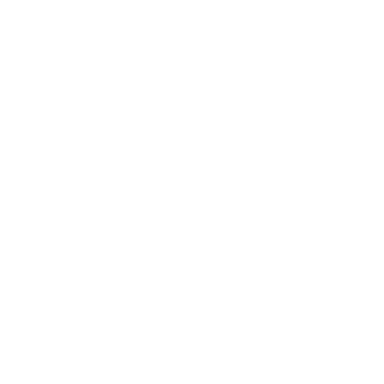 HIGH COST OF TRANSPORTATION
Ripple effect on citizen consumptions and business growth
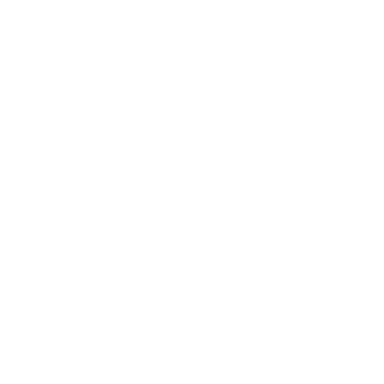 INCREASING HOUSING COST:
Hosing has become very unaffordable for many residence forcing them to move to neighboring State.
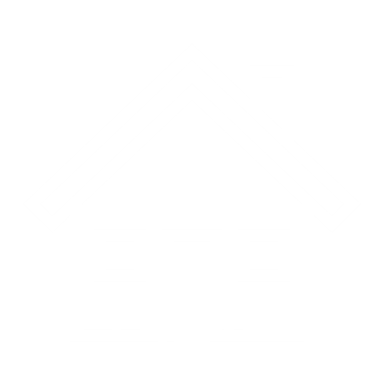 INCREASING EDUCATION COST
School fees and items has increased significantly thereby increasing number of dropout across all educational levels
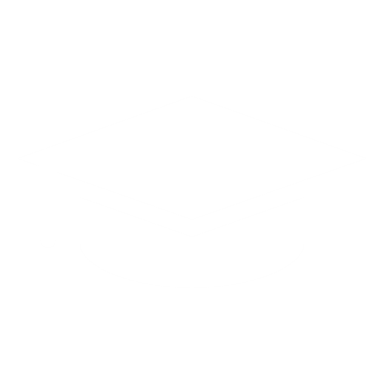 9
FAAC ALLOCATION ANALYSIS JAN-DEC 2023
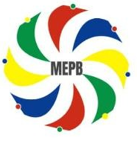 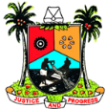 …charting soaring heights
In examining the Federation Accounts Allocation for Lagos State, an intriguing pattern emerges: while the FAAC allocation demonstrates a robust and deliberate ascent, the trajectory of statutory allocation maintains noticeable volatility with no substantial contribution to the State’s revenue over the observed period. The pronounced growth in FAAC allocation is singularly steered by the substantial contribution of VAT allocation, underscoring VAT as a key driver of increased allocation to Lagos.
Total FAAC allocation to Lagos grew by 33.4% points to N30.6 Billion in December from N22.9 Billion in January 2023.
During the observed period, VAT allocation to Lagos averaged 14% of the total VAT distribution to all States, while remarkably constituting an average of 74% of the total FAAC allocation to the state. This is an indication of the revenue potential of VAT to Lagos.
While Statutory allocation to all States generally declined throughout the year with a few upticks, the percentage share of the State maintained an upward trend. Factors responsible for declining allocation are dropping production and price levels.
10
FISCAL PERFORMANCE RANKING
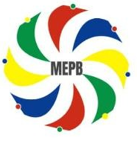 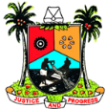 …Up the ladder in Fiscal Transparency
BudgIT assessed and ranked the fiscal performance of all 36 states from the most sustainable to the least sustainable. This year’s edition additionally spotlights the state’s expenditure delivery for improved economic development at state levels.
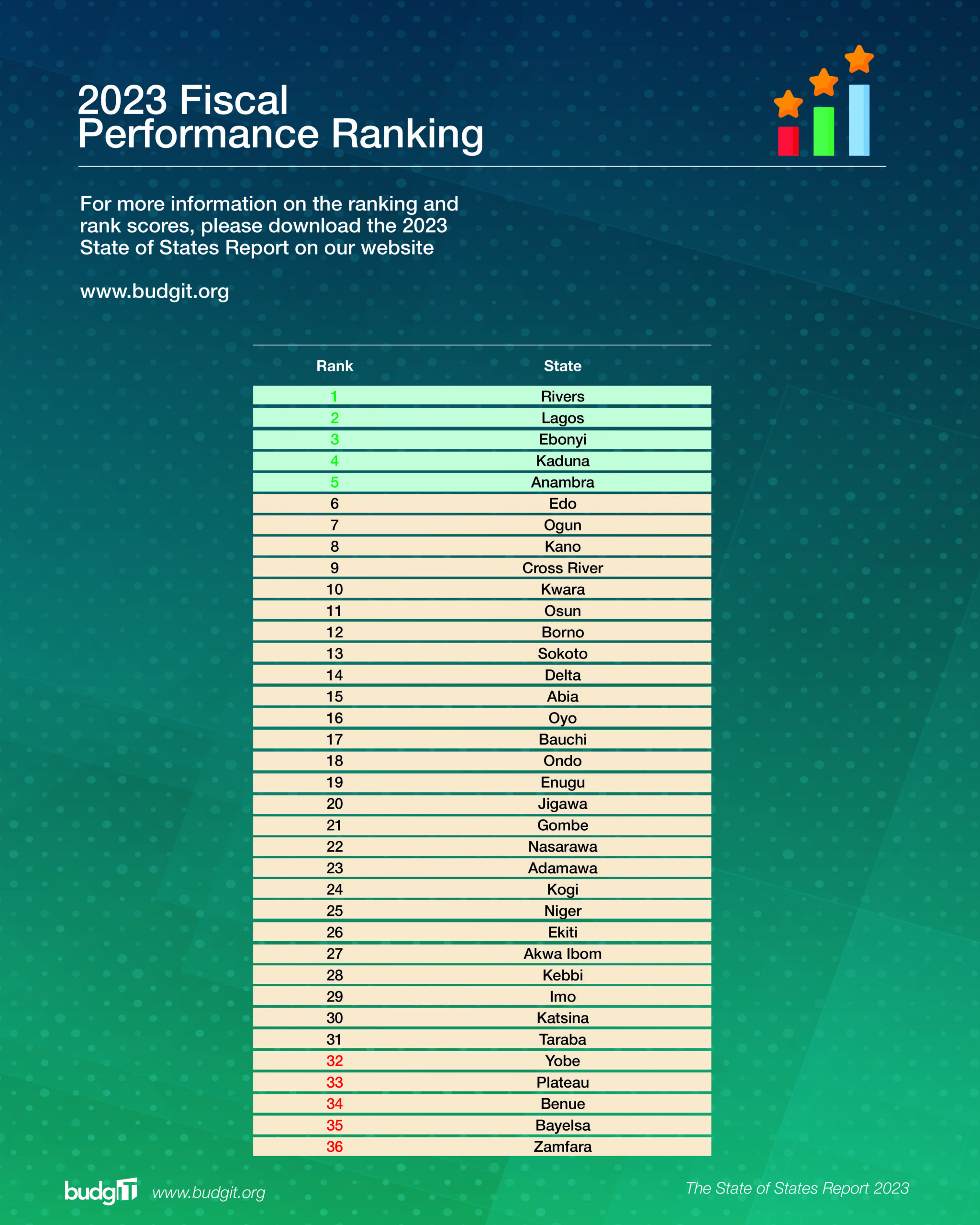 The Centre of Excellence has emerged as the 2nd best state in the 2023 Fiscal Performance ranking. This is a move up from its 2022 State of States ranking of the 3rd among the 36 states

The state’s Gross FAAC, as a percentage of its total revenue for 2022 is 25.01% making Lagos the state with the lowest FAAC dependency among its subnational peers

The state implemented the public expenditure standard in favour of capital expenditure by ensuring that infrastructure is designed and provided to get the best value for money and the best quality for its citizens

Lagos’ exceptional IGR and total revenue allow the subnational unit the room to spend and even borrow. However, this must be done within prudent and sustainable limits in the coming years
Q4 / full Year 2023
Budget Performance Summary
12
Budget Performance Summary (Revenue)
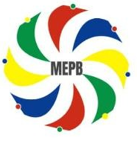 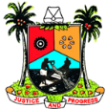 4TH QUARTER Y2023
CUMULATIVE Y2023
2023 Approved  Budget
(₦’Mn)
FISCAL ITEMS
Budget
OCt – DEC.(₦’Mn)
Actual 
Oct – DEC.(₦’Mn)
Budget
Jan. – Dec.(₦’Mn)
Perf.
(%)
Perf.
(%)
Actual 
Jan. – Dec.(₦’Mn)
13
Budget Performance Summary (Recurrent - Debt & Non-Debt)
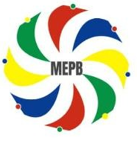 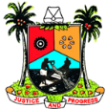 4TH QUARTER Y2023
CUMULATIVE Y2023
2023 Approved  Budget
(₦’Mn)
FISCAL ITEMS
Budget
OCt – DEC.(₦’Mn)
Actual 
Oct – DEC.(₦’Mn)
Budget
Jan. – Dec.(₦’Mn)
Perf.
(%)
Perf.
(%)
Actual 
Jan. – Dec.(₦’Mn)
14
Budget Performance Summary (Capex and Financing)
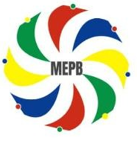 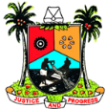 4TH QUARTER Y2023
CUMULATIVE Y2023
2023 Approved  Budget (₦’Mn)
FISCAL ITEMS
Budget
OCt – DEC.(₦’Mn)
Actual 
Oct – DEC.(₦’Mn)
Budget
Jan. – Dec.(₦’Mn)
Perf.
(%)
Perf.
(%)
Actual 
Jan. – Dec.(₦’Mn)
15
Budget Performance Summary (COMPARATIVE)
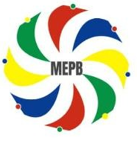 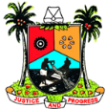 4TH QUARTER Y2023
4TH  Y2023
2023 Approved  Budget (₦’Mn)
FISCAL ITEMS
Budget
OCt – DEC.(₦’Mn)
Actual 
Oct – DEC.(₦’Mn)
Budget
Oct – Dec.(₦’Mn)
Perf.
(%)
Perf.
(%)
Actual 
Oct – Dec.(₦’Mn)
16
Budget Performance Summary (Based on assumed Benchmark)
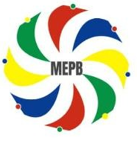 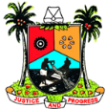 17
Budget Performance Summary (Based on assumed Benchmark)
Budget Performance Summary (Based on assumed Benchmark)
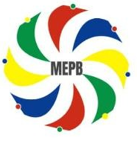 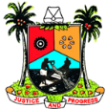 18
Q4 / full Year 2023
Budget Performance Summary and Highlights
19
4th Quarter / Half Y2023 Revenue & Capital Expenditure Performance ….1/2
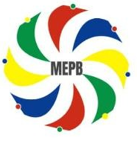 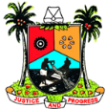 Y2023 Budget 
Revenue (Jan. – Dec.)
 Cumulative (₦’mn)
Y2023 Group 
Budget Revenue 
(₦’mn
Y2023 Budget 
CAPEX (Jan. – Dec.)
 Cumulative (₦’mn)
MDA Actual Capex
(Jan. – Dec.)
(₦’mn)
Y2023 Group 
Budget 
Capex (₦’mn)
MDA Actual Revenue
(Jan. – Dec.)
(₦’mn)
MDAs
PERF. (%)
PERF. (%)
20
4th Quarter / Half Y2023 Revenue & Capital Expenditure Performance ….2/2
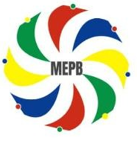 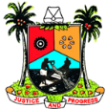 Y2023 Budget 
Revenue (Jan. – Dec.)
 Cumulative (₦’mn)
Y2023 Group 
Budget Revenue 
(₦’mn
Y2023 Budget 
CAPEX (Jan. – Dec.)
 Cumulative (₦’mn)
MDA Actual Capex
(Jan. – Dec.)
(₦’mn)
Y2023 Group 
Budget 
Capex (₦’mn)
MDA Actual Revenue
(Jan. – Dec.)
(₦’mn)
MDAs
PERF. (%)
PERF. (%)
21
Q4 / full Year 2023
Capital/Recurrent Expenditure Performance Highlights
22
281,637 (₦’BN)
55,140 (₦’BN)
TOTAL Capital Expenditure    —   October – December, 2023
195,554 (₦’BN)
50%
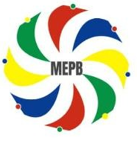 Provision
Provision
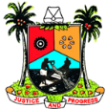 56,145  (₦’BN)
25%
75%
TOTAL Capex Performance Oct. - Dec., 2023 (%)
Actual
Actual
0%
100%
2023
336,777
251,699
1.006,796
144%
98%
The Total Capital Expenditure performed at 134% / ₦336,777bn for the 4th Quarter, Y2023. However, the core Capital also performed at 158%.
23
CAPITAL EXPENDITURE
REPAYMENTS
134%
726,813 (₦’BN)
223,485 (₦’BN)
TOTAL Capital Expenditure    —   January - December, 2023
782,217 (₦’BN)
50%
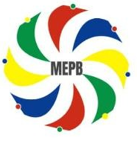 Provision
Provision
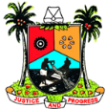 224,579 (₦’BN)
25%
75%
TOTAL Capex Performance Jan. - Dec., 2023 (%)
Actual
Actual
0%
100%
2023
950,298
1.006,796
1.006,796
93%
100%
The Total Capital Expenditure performed at 94% / ₦950,298bn as at end of the 4th Quarter/Full Year 2023. However, the core Capital also performed at 104%.
24
CAPITAL EXPENDITURE
REPAYMENTS
94%
55,518 (₦’BN)
95,931 (₦’BN)
690 (₦’BN)
Recurrent Expenditure    —    October – December, 2023
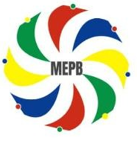 Provision
Provision
Provision
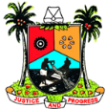 23,457(₦’BN)
117,216 (₦’BN)
49,632 (₦’BN)
2023
152,139
761,219
190,305
Actual
Actual
Actual
122%
3%
Provision
190,305 (₦’BN)
The Total Recurrent Expenditure performed at 80% / ₦152,139bn for the 4th Quarter Y2023.
25
82%
152,139 (₦’BN)
Actual
TOTAL PERSONNEL COST
DEBT CHARGES
TOTAL OVERHEAD COST
203,490 (₦’BN)
316,307 (₦’BN)
51,403 (₦’BN)
Recurrent Expenditure    —    January – December, 2023
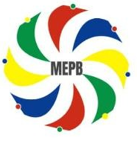 Provision
Provision
Provision
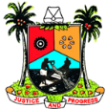 93,827 (₦’BN)
468,865 (₦’BN)
198,527 (₦’BN)
2023
571,199
761,219
761,219
Actual
Actual
Actual
102%
55%
Provision
761,219 (₦’BN)
The Total Recurrent Expenditure performed at 75% / ₦571,199bn as at end of the 4th Quarter / Full Year 2023.
26
67%
571,199 (₦’BN)
Actual
TOTAL PERSONNEL COST
DEBT CHARGES
TOTAL OVERHEAD COST
Q4 / full Year 2023
Budget Objectives Appraisal
Status of Y2023 Budget Objectives
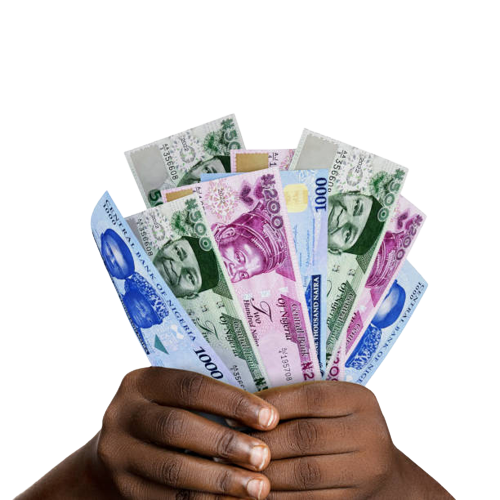 OVERVIEW
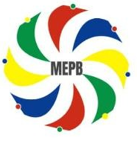 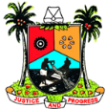 A comprehensive evaluation of budget objectives was conducted using 51 Key Performance Indicators (KPIs) to assess the status of Programs and Projects spanning multiple Ministries, Departments, and Agencies (MDAs). To facilitate a detailed analysis and ensure an accurate status determination, relevant KPIs were systematically grouped according to each budget objective.
The scoring methodology employed the Peer Review Mechanism (TPR), a robust approach for evaluating Programs and Projects based on their adherence to timelines as outlined in their annual work plans and the overall execution of tasks.
Projects scoring between 0% and 59% were categorized under the red legend, indicating substantial challenges or notable delays. Those scoring between 60% and 79% were placed in the amber legend, denoting a manageable situation slightly behind schedule. Meanwhile, Projects scoring 80% and above were classified under the green legend, signifying projects proceeding without significant delays.
For each KPI, the projects were distributed across these three legends, and the overall legend for the KPI was determined by calculating the average scores of all Programs and Projects falling under that particular KPI.
Presentation Title
29
click
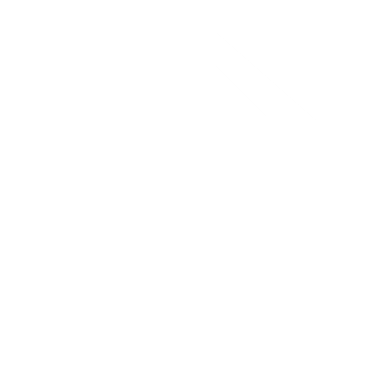 AGGRESSIVELY DEVELOP, UPGRADE, AND MAINTAIN INFRASTRUCTURE, DEPLOY FUNCTIONAL TECHNOLOGY IN PUBLIC PLACES
Timeliness and Quality of Execution of Strategic Projects Tracked
Overall Remarks on Y2023 Infrastructure Development, Upgrade and Maintenance
Legend
KPI
click
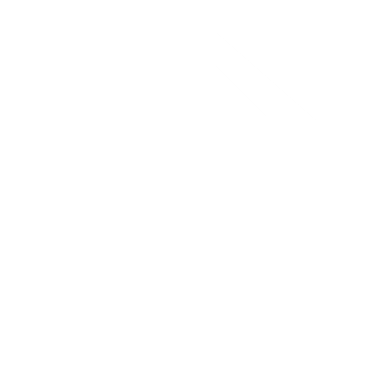 AGGRESSIVELY DEVELOP, UPGRADE, AND MAINTAIN INFRASTRUCTURE, DEPLOY FUNCTIONAL TECHNOLOGY IN PUBLIC PLACES
Timeliness and Quality 
of Execution of Strategic Projects Tracked
Overall Remarks on Y2023 Infrastructure Development, Upgrade and Maintenance
KPI
Legend
click
IMPROVE HEALTHCARE AND PUBLIC SPACES
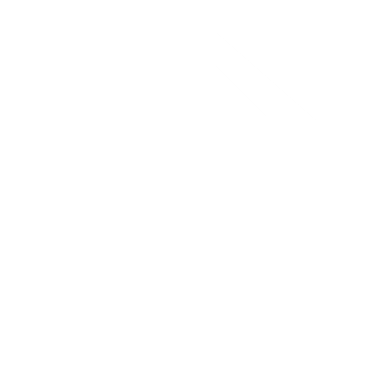 Timeliness and Quality of Execution of Strategic Projects Tracked
KPI
Legend
Overall Remarks on Y2023 Healthcare and Public Spaces
click
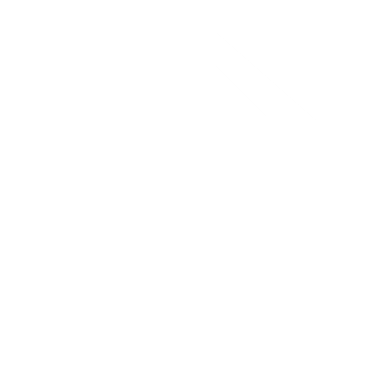 TRANSFORMING GOVERNANCE, ADVANCING HUMAN CAPITAL DEVELOPMENT, IMPROVING YOUTH ENGAGEMENT AND EMPOWERMENT
Timeliness and Quality 
of Execution of Strategic Projects Tracked
Legend
Overall Remarks on Y2023 Governance, Youth Engagement and Empowerment
KPI
click
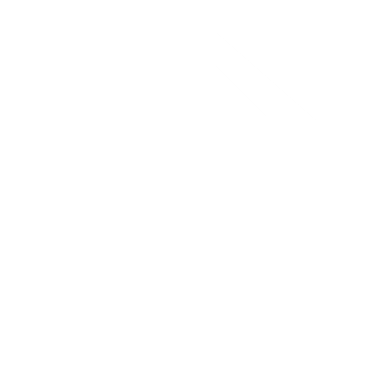 CREATE EMPLOYMENT AND ENHANCE FOOD SECURITY
Timeliness and Quality 
of Execution of Strategic Projects Tracked
Overall Remarks on Y2023 Employment Creation and Food Security
Legend
KPI
click
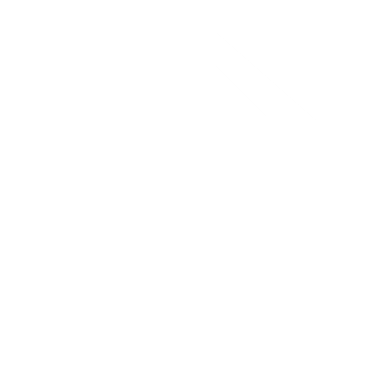 ATTRACTING INVESTMENT THROUGH PPP BY CREATING AN ENABLING ENVIRONMENT
Timeliness and Quality of Execution of Strategic Projects Tracked
Overall Remarks on Y2023 Investment Attraction
Legend
KPI
click
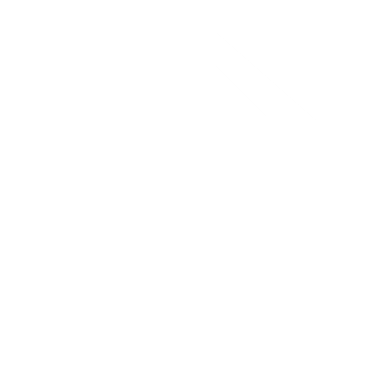 EFFICIENT REVENUE GENERATION
Timeliness and Quality of Execution of Strategic Projects Tracked
Overall Remarks on Y2023 Revenue Generation
Legend
KPI
Q4 / full Year 2023
OBSERVATIONS AND RECOMMENDATIONS
37
OBSERVATIONS AND RECOMMENDATIONS – 1/2
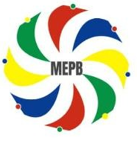 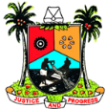 REVENUES
CAPEX: INFRASTRUCTURE AND SYSTEMS UPGRADE
PUBLIC SERVICE DELIVERY
The Total Revenue performed at 86% as at end of Q4 / Full Y2023 with LIRS performance at 101% while IGR (others) performed at 43%
Given the poor performance of investment income at 4% in Q4 2023, it's crucial for the government to focus on diversifying revenue sources. Active private-sector partnerships in real estate, transportation, and IT sectors are recommended
Leveraging State-Owned assets through asset-backed securities issuance can unlock untapped revenue streams and improve financial stability.
We recommend a review of mandate mapping service-wide to re-align MDAs with their specific operational frameworks, thereby avoiding duplication of efforts and waste of resources to achieve enhanced productivity
Establish a Strategic Management Unit to monitor and provide support in delivering all MDA mandates in the Lagos State civil service.
Total Capital Expenditure closed at 94% with Capital Expenditure at 93% and Repayment at 100%.
Capital expenditure performance as at Q4 performed at 134% which signifies increased government expenditure to reduce infrastructure deficits particularly in the areas of transportation, health, education, and creating a business-friendly environment
Governemnt must spend very strategically, with proper welfare prioritization in the hopes of ameliorating the estenuating effects of inflation especially on commodity prices.
38
OBSERVATIONS AND RECOMMENDATIONS – 1/2
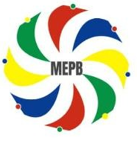 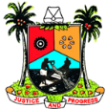 Diversify Agricultural Production: Encourage and support diversified agricultural production to boost food supply and mitigate price hikes in essential commodities.
Enhance Infrastructure: Invest in critical infrastructure projects to reduce transportation costs and improve market accessibility, thereby lowering the overall cost of goods and services.
Promote Local Industries: Support local industries through policies that incentivize production, reduce import dependence, and foster competition to stabilize prices and stimulate economic growth.
EFFECTIVE AND EFFICIENT PUBLIC POLICIES
TRAFFIC CHALLENGES
INFLATIONARY PRESSURES
Ensure the monitoring of the implementation of established policies to make sure set targets and goals are achieved as planned.
While we understand the complexities around transport sector regulation in Lagos State, we highly recommend the following one strategy multi-faceted solution: 
Enforce use of designated bus stops and lay-bys to prevent "danfo" drivers and drivers generally from stopping along roads for passenger pick-up/drop-off to ensure traffic flow and public safety.
39
CONCLUSION
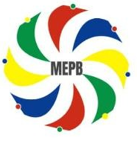 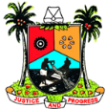 The Q4 Y2023 Revenue recorded a performance of 109% (N387,564bn) while, Full Y2023 recorded a performance of 86% (N1.219,666bn)

Q4 Y2023 Recurrent Expenditure recorded a performance of 80% (N152,139bn) while, Full Y2023 recorded a performance of 75% (N571,199bn)

Q4 Y2023 Capex recorded a performance of 134% (N336,777bn) while, Full Y2023 recorded a performance of 94% (N950,298bn)

Q4 Y2023 Budget performed at 111% (N488,916bn) while, Full Y2023 recorded a performance of 86% (N1.521,497trn)
40
Ministry of Economic Planning and Budget
Government Secretariat, Alausa, Ikeja, 
Lagos State, Nigeria.
web: http://mepb.lagosstate.gov.ng
email: info@lagosstate.gov.ng
twitter: @followlasg
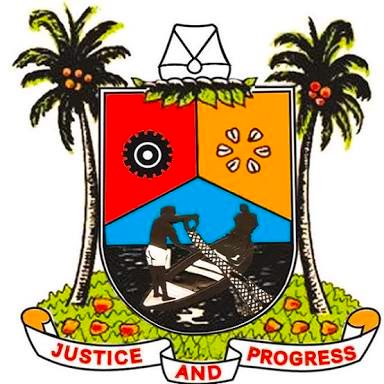 41